Социализация выпускников 2021-2022 учебного года
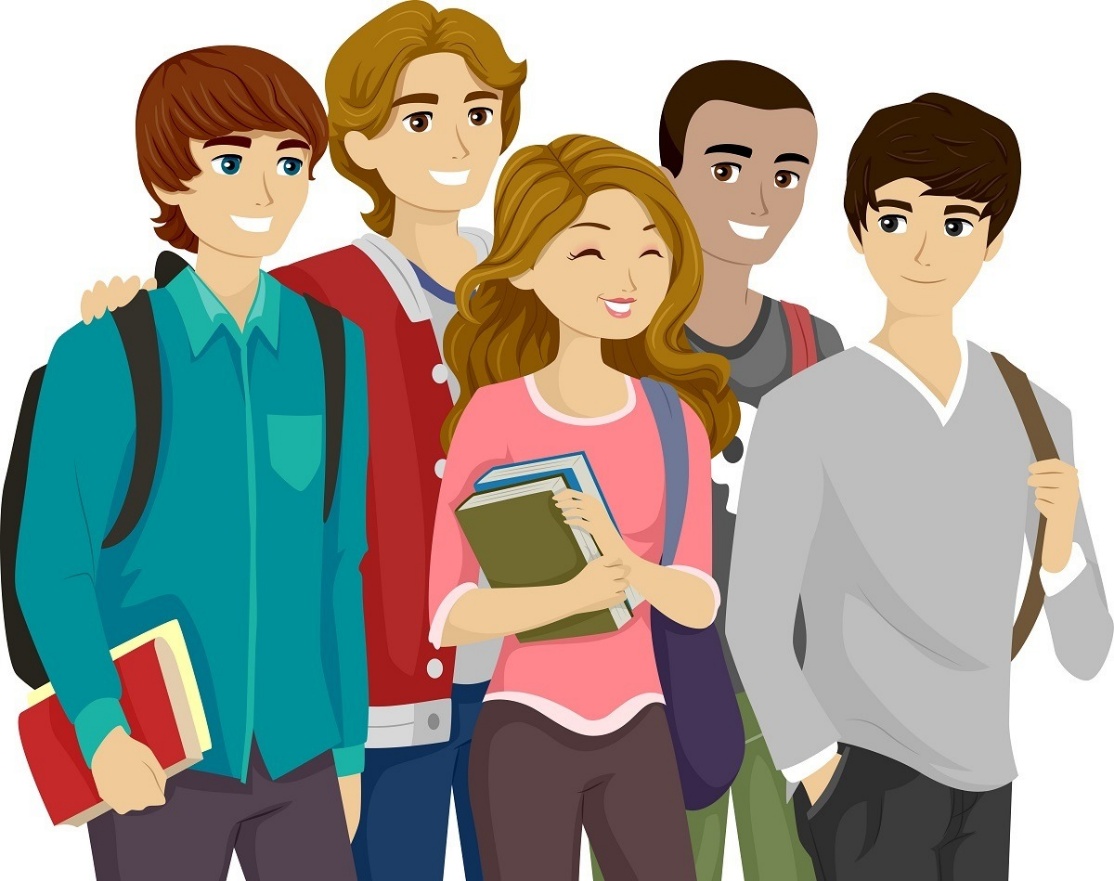 Классный руководитель 9 класса
                                Барсукова  Е.М.
Основные показатели социализации обучающихся
- Физическая готовность (культура ЗОЖ).
- Педагогическая готовность: компетентность в учебной деятельности.
- Социальная готовность.
- Профессионально-трудовая компетентность в сфере трудовых и профессиональных отношений.
- Психологическая (морально-волевая) готовность.
Показатели и критерии готовности выпускника к самостоятельной жизни
Показатели уровня социализации выпускников 2021-2022 учебного года
Показатели уровня социализации выпускников 2021-2022 учебный год
Уровень социализации обучающихся 2021-2022 учебного года
Общий уровень социализации 9 класса в 2021-2022 учебном году
Спасибо за внимание!